Vivre la langue étrangère
à travers 
une pédagogie de la relation.

Bernard Dufeu

Brésil 
28.10.2020
Pour pouvoir profiter des notes 
qui accompagnent un certain nombre 
des diapositives et les explicitent, 
il est conseillé 
d’utilisez le  mode présentateur.
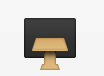 [Speaker Notes: Les notes dépassent parfois la partie visible du mode présentateur. Vérifiez si vous voyez bien toute la note en déroulant le texte avec la souris.]
Texte d’annonce du webinaire

La pédagogie des langues se développe essentiellement autour de deux axes, l’un est tourné vers le choix et la progression des contenus (le "quoi"), l’autre est orienté vers les participants et le groupe en présence (le "qui"). La pédagogie de la relation repose sur cette seconde orientation de l'apprentissage et propose donc d'acquérir la langue étrangère en la vivant. 
Partant d'activités qui offrent un cadre d'expression aux participants et au groupe et qui permettent la communication entre eux à travers la langue étrangère, elle crée un lien direct entre les participants et leur parole. Elle facilite ainsi la rétention mémorielle des apports linguistiques nouveaux et stimule la motivation des participants.
Cette approche propose des stratégies d’apprentissage qui conduisent à un autre mode de relation à la langue étrangère et qui incitent à une modification du rôle de l’enseignant. 
Nous présenterons certains fondements de la Pédagogie de la relation et nous illustrerons sa pratique à partir de quelques exemples concrets, car son orientation et de nombreux exercices peuvent être intégrés de manière complémentaire dans un enseignement reposant essentiellement sur l’utilisation d’un manuel.

Bernard Dufeu, 21 septembre  2020.
Objectif de cette présentation

À côté d’un enseignement des langues axé essentiellement sur l’utilisation d’un manuel, se développe un certain nombre d’approches qui reposent sur d’autres fondements méthodologiques et qui conduisent à d’autres pratiques.

Nous pouvons les garder à distance ou puiser à leurs sources, adopter certains de leurs fondements ou leur emprunter  des techniques et des exercices pour enrichir et élargir notre enseignement, c’est la raison pour laquelle j’aimerais présenter certains aspects de la pédagogie relationnelle.

Je propose donc d’aller voir ce qui pousse dans le jardin du voisin.
[Speaker Notes: C’est la raison pour laquelle j’aimerais présenter certains aspects de ce que j’ai appelé la pédagogie de la relation.
Je vous propose donc d'aller voir ce qui pousse dans le jardin des voisins. 
Il y a peut être quelque chose à glaner.]
Tout choix pédagogique
repose non seulement sur des arguments logiques, mais aussi,  
et peut-être surtout,
sur des fondements
personnels.
[Speaker Notes: J'aimerais commencer par une remarque préliminaire pour relativiser ma présentation
Plus que sur des fondements logiques, c’est essentiellement en fonction de critères personnels que nous entrons en résonance avec certaines approches pédagogiques ou que nous nous en distançons. 
Nos attirances et nos rejets sont liés à notre mode d’éducation et de formation, à nos expériences d’apprentissage, nos besoins profonds d’ordre, de sécurité, de contrôle, notre degré d’ouverture face au nouveau, à l’inconnu,  à l’étranger, à notre conception non seulement de l'apprentissage mais aussi de  l’homme et de la vie.
Nos décisions ne reposent pas  seulement sur des arguments logiques, elles sont influencées par des stimulations  affectives.]
Ce que je vais dire 
est valable pour moi 
au stade actuel 
de mon évolution.
[Speaker Notes: Il s’agit seulement pour moi de vous faire partager quelques réflexions sur une approche possible des langues étrangères.
A chacun de prendre ce qui lui est utile en fonction de sa conception de l'enseignement et de sa pratique de l’apprentissage des langues.]
Plan du webinaire
Vers une pédagogie 
de la relation   

Deux types de pédagogie : 
	Pédagogie de l’Avoir et  Pédagogie de l’Être [8-13]

Vers une Pédagogie relationnelle [14 - 55]

	- Présence de l’ Approche relationnelle dans 	l’enseignement[15]

	- Six observations sur l’apprentissage qui expliquent
        l’orientation de la Pédagogie relationnelle [16-36].

	- Une approche pratique de la Pédagogie relationnelle [37-46].

	- Les caractéristiques de cette approche [47- 55].
Deux orientations: 

Pédagogie de l’avoir
centrée sur le « quoi »

Pédagogie de l’être
orientée vers le « qui »
[Speaker Notes: Si nous considérons l’enseignement des langues dans une optique relationnelle, celui-ci est irrigué par deux courants  
L’un centré sur les contenus et les objectifs  relève de l’avoir, la langue va être apprise, le plus souvent par l'intermédiaire d'un manuel. 
2  L’autre courant est orienté vers les participants et le groupe et  propose une pédagogie du chemin. La langue va être acquise en la vivant. 
Je qualifie cette seconde approche de Pédagogie de l’être, car elle place l'individu au centre du processus d'apprentissage. 
C’est ainsi que nous avons acquis notre langue maternelle, que nous avons élargi nos connaissances lors de séjours à l’étranger ou lors de contacts avec la langue en écoutant la radio, en regardant la télévision ou  en communiquant avec des locuteurs natifs. 
Les gens ne parlaient pas dans un ordre imposé et ne respectaient pas une certaine progression, mais ils s'exprimaient dans un autre ordre, celui de la communication entre les locuteurs en relation, en action et en situation. 

Cette approche est donc centrée sur le sujet et le processus.

C’est dans le sillage de cette seconde forme de pédagogie que se développe la Pédagogie relationnelle.

Il n’y a pas une séparation totale entre ces deux courants. Ce ne sont pas deux systèmes clos. Le plus souvent des phases de vécu sont imbriquées dans la pédagogie de l’avoir, en particulier dans les activités dites de transfert.

Ces deux approches se développent souvent en parallèle alors qu’elles peuvent s’enrichir mutuellement.]
Ces deux types de pédagogie 
conduisent à deux types d’apprentissage et à deux modes de relation à la langue étrangère :

Avoir : 
	Apprentissage essentiellement conscient  savoir.

 Être : 
		Processus d’acquisition	 Connaissance
[Speaker Notes: - L’apprentissage conscient conduit à l’appropriation d’un savoir qu’il va falloir faire vivre ensuite. C’est pourquoi, à une phase d’appropriation, on fait souvent suivre une phase de transfert qui doit conduire à un emploi personnalisé  du nouveau savoir.
Ce mode d’apprentissage utilise essentiellement l’intellect comme moyen d’accès à la langue.

- L’acquisition conduit à une connaissance. La connaissance relève d’une appréhension globale de la langue dans laquelle le corps, l’affectif et l’intellect sont impliqués.

Pour illustrer la différence entre les deux termes, savoir et connaissance prenons l’exemple de notre mode de relation à un pays étranger et à ses habitants. 
En lisant un livre sur ce pays et ses habitants je vais obtenir un savoir. Il s’agit d’une approche essentiellement intellectuelle et abstraite. 
En nous rendant dans ce pays et en communiquant avec ses habitants, nous acquérons une connaissance. Nous sommes directement impliqués en tant que personne dans la rencontre.

La connaissance est le fruit d’une expérience personnelle, elle passe par le vécu. Elle est vivante…

Il s’agit de deux accès à la langue qui ne s’excluent pas. Dans une pédagogie de l’être le savoir vient compléter la connaissance, mais la priorité est donnée à la connaissance ;  le savoir est subordonné à la connaissance.]
Double aliénation
Les contenus sont déterminés par des personnes extérieures au groupe ce qui rend la langue doublement étrangère : 

 Ce n’est pas leur langue (première aliénation) 

 Ce n‘est pas leur parole (deuxième aliénation)
[Speaker Notes: Il importe de connaître les faiblesses ou les défauts de l’approche qu’on adopte pour mieux y remédier.

Un des  problèmes majeurs dans une pédagogie de l’avoir réside dans la double aliénation qu’elle provoque.

Le terme aliénation est pris ici au sens du Petit Robert : « Tout processus par lequel l‘être humain est rendu comme étranger à lui-même. » Petit Robert, 2007.

La langue est donc doublement étrangère pour les apprenants:
Ce n’est pas leur langue, il faudra donc chercher comment rendre la langue étrangère plus familière.

Ce n’est pas leur parole, car celle-ci est décidée par les directives ministérielles, les lecteurs des maisons d’édition, les auteurs de manuel. Les textes des manuels présentent un intérêt très relatif pour les apprenants. La phase dite de transfert aura pour objet d’apprendre à utiliser « librement» le contenu de la « leçon ». Les apprenants parlent avant tout pour utiliser des formes et des mots qu’ils doivent apprendre. 

Cette  aliénation a un impact sur la relation à la langue, sur la rétention mémorielle, sur l’acquisition de la langue et donc sur la motivation.

La pédagogie de l’avoir s’adresse, avant tout,  aux apprenants doués d’une bonne mémoire sémantique, capable de retenir des contenus abstraits, ceux qu’on appelle les forts en thème.
Elle fait de l’apprentissage un processus élitaire, c’est pourquoi elle laisse beaucoup d'apprenants au bord du chemin. 

Le manuel ne présente pas seulement les contenus linguistiques et culturels, il a aussi une influence sur le mode de communication et de relation entre les personnes en présence et naturellement sur le processus d’apprentissage.]
Caractéristiques fréquentes 
de la pédagogie de l’avoir

Il importe également d’énoncer certains aspects d’un enseignement centré sur un manuel qui peuvent être source de difficultés et freiner l’apprentissage d’une langue étrangère :

La primauté de l’intellect comme voie d’accès à la langue
La présentation d’une langue souvent aseptisée
La  sélection et la progression des contenus linguistique
L’uniformité de l’apprentissage
Une parole fonctionnalisée (apprendre pour… afin de…) 
Un apprentissage centré sur les objectifs
Une communication essentiellement hiérarchique
Un apprentissage sous contrôle
La prédominance de la forme sur le fond.
[Speaker Notes: Certaines de ces indications sont surtout valables pour le début de l’apprentissage.
La primauté de l’intellect. Quelle est la place du corps dans l’apprentissage ? Ce n’est pas par hasard que la prononciation, la partie la plus physique de l’apprentissage, ait une place marginale dans l’apprentissage.
Quelle place est accordée à l’affectivité des apprenants dans un apprentissage dont les contenus sont pour l’essentiel déterminés par d’autres ?
Une langue aseptisée.  La neutralité des contenus, qui présentent comme intérêt essentiel leur finalité (apprendre la langue), rend l’ancrage mémoriel difficile. 
La progression. Les apprenant.e.s sont censés apprendre dans un certain ordre, comme si les concepteurs de manuels maîtrisaient les tenants et aboutissant de l’apprentissage, alors que tout enseignant.e sait que, dès la fin de la première heure de cours, les niveaux entre apprenant.e.s divergent déjà.
L’uniformité de l’apprentissage Le manuel impose un parcours dans la langue qui peut être en décalage avec l'évolution linguistique des apprenants. 
La centration sur les objectifs au détriment du groupe en présence qui ne réagit pas et ne développe  ses compétences linguistiques en fonction de la planification des auteurs de manuels. 
Une communication hiérarchique entre autres en raison du fait que l’enseignant.e pose des questions dont il connaît la réponse et dont la principale fonction est de faire utiliser des formes linguistiques ou d 'en contrôler la maîtrise .
Un apprentissage sous contrôle. Le fait d’être contrôlé peut freiner ou même inhiber l’apprentissage. 
La prédominance de la forme. Le « programme » conduit l’enseignant.e à  se focaliser plus souvent sur la forme du message que sur le fond.]
Les gens qui veulent toujours enseigner, empêchent 
beaucoup d’apprendre.
 				

Charles De Montesquieu
De l’esprit des lois, partie 3
ENSEIGNANT.E
APPRENANT.E
Fonction
Action
Conception du sujet
Procédure
Résultat
AVOIR
Apprentissage
Volontaire et 
essentiellement
conscient
Savoir
Apprenant.e
Enseignant.e
Transmet un savoir
Fonction dynamique :
 propose 
une activité-cadre.

Fonction linguistique :
 fournit à la demande  le matériau linguistique désiré.
Processus d‘acquisition  
In-/ conscient
Connaissance
Participant.e
Animatrice / Animateur
ÊTRE
PARTICIPANT.E
ANIMATRICE / ANIMATEUR
© Dufeu Bernard, 1998.
[Speaker Notes: Chaque approche a sa terminologie. Les mots ne sont pas innocents, ils orientent notre perception des choses. 
Je parlerai d’apprenants pour la pédagogie de l’avoir, car leur fonction essentielle est d’apprendre,  et de participants pour une pédagogie de l’être, car ils participent directement au développement de la langue dans le groupe et ils participent de façon immédiate au développement de la vie du groupe.

* Pour faciliter la lecture j’utiliserai dans la suite de ce texte, le terme animatrice pour les animatrices et animateurs et le terme participant pour les participantes et les participants.]
Vers une pédagogie 

relationnelle
[Speaker Notes: Tournons-nous donc vers les fondements d’une Pédagogie de l’être, dont la Pédagogie relationnelle constitue une des composantes.]
Présence de l’approche relationnelle 

Certaines approches des langues étrangères relèvent de cet esprit :

- Les simulations globales (J.M. Caré, F. Debyser, F. Yaiche)
- Les activités théâtrales ouvertes qui stimulent l’expression spontanée
- Les activités qui stimulent la créativité des participants
   	On trouve certaines activités ouvertes essaimées dans les publications qui 	correspondent à cette approche :
CLE international. Collection Didactique des langues étrangères
Hachette Pratiques de classe et collection F
PUG Les outils malins.
Resource books for Teachers OUP, CUP, Longman
- Deux approches non conventionnelles font une utilisation constante d’activités qui relèvent d’une pédagogie de la relation :
L’Approche Communautaire [Community Language Learning]
La Psychodramaturgie Linguistiques (PDL)
Six observations
sur l’apprentissage 
d’une langue étrangère
[Speaker Notes: La Pédagogie relationnelle repose sur une certaine conception de la langue, de la communication et de la relation qu’il est utile de préciser.]
1- Tenir compte des fonctions essentielles du langage

La langage a contribué à notre développement physique, affectif, intellectuel, social et spirituel*.

Une langue 
n‘est pas une matière comme les autres.
[Speaker Notes: Il importe de développer une approche qui soit en accord avec les spécificités de son objet : le langage.
Nous ne pouvons pas enseigner une langue comme s’il s’agissait d’une simple matière à apprendre et réduire l’enseignement à la transmission d’un savoir. 
Une langue n’est pas une matière innocente.

* Le terme "spirituel" est pris ici au sens de conception de l’homme, de conception de la vie… (pas au sens religieux).]
Le langage
 
n’est  jamais innocent.




Roland Barthes
Le degré zéro de l’écriture, 1953.
Le langage 
est la maison de l’être. 
Dans son abri 
habite l’homme. 

‟Die Sprache ist das Haus des Seins
In ihrer Behausung wohnt der Mensch.”

Martin Heidegger : Lettre sur l’humanisme.
[Speaker Notes: Cette citation met en relief le lien entre la langue et l'être. 

Ce n'est pas par hasard que Jacques Lacan qualifie l'homme de « parlêtre ».

La langue n‘est pas une matière neutre en raison des trois fonctions fondamentales du langage. 
La fonction expressive : Parler, c’est en premier  s’exprimer!
La fonction communicative :  Parler, c’est  entrer en relation, rencontre
La fonction symbolique : Parler transmet des représentations (inter-/) subjectives

Les autres fonctions du langage (référentielle, métalinguistique… ) sont subordonnées à ces trois fonctions principales.]
2- Double niveau 
de communication

- Ce qui est dit

- Ce qui est exprimé
[Speaker Notes: En communication, c’est ce qui est exprimé qui importe le plus. La signification (les connotations) permet de percevoir ce qui est exprimé et donc une partie de l’intention du locuteur,  cela va au-delà du sens des énoncés (le dénotatif).
C’est à travers  les nuances intonatives que s’exprime l’affectivité, c’est-à-dire la relation que nous avons à ce que nous disons. 
Il importe donc de sensibiliser les participants à la perception de nuances d’expression transmises par l’intonation pour accéder à la signification du message et pas seulement à son sens. 
Il est également fondamental en communication de percevoir non seulement ce qui est dit mais ce qui est exprimé par les locuteurs.]
3- Double dimension 

de l’apprentissage
[Speaker Notes: DANSEUR 
L’exemple d’un danseur peut illustrer cette double dimension. 
Ce qui est important pour un danseur, ce n’est pas seulement de connaître et de maîtriser les pas ou les figures de la danse qu’il doit exécuter, mais d’avoir développé des capacités qui vont lui permettre d’être un bon danseur : le  sens du rythme, la perception de son corps, la souplesse, la sensibilité, le sens de l'observation, la capacité d’écoute et de perception de l’autre, la capacité de synchronisation avec les partenaires, le sens de l’espace…
Nous pouvons transposer ce double niveau de compétences  à l'apprentissage des langues.]
Conception de l’apprentissage en psychodramaturgie
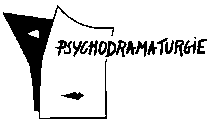 Acquisition de la langue
Objectifs linguistiques 
et interculturels
Prononciation
Lexique
Grammaire
Aspects interculturels
Compétence acquisitionnelle
Développement  d’attitudes, comportements et  aptitudes
qui facilitent le processus d‘apprentissage
Développement  des 
attitudes et comportements 
qui facilitent l‘apprentissage
Objectifs
comporte-mentaux
A chacun 
son chemin
Capacité d’expression
Stratégies d’apprentissage
Réceptivité
A chacun son  rythme
Spontanéité
  Créativité
  Capacité de contact
  Flexibilité
  Capacité de 
   reproduction
  Capacité de se situer
  Ludisme
  etc.
Stratégies de 
 Compréhension
 Mémorisation
 Contournement
- etc.
Présence
 Concentration
 Écoute
 Détente
 Empathie
 Intuition
 Ouverture
- Sensibilité
 Observation
 Curiosité…
Chacun est sa propre référence
Présence dans l’ici et maintenant
Confiance en soi et dans les autres
 Bernard Dufeu, 1993.
[Speaker Notes: Double dimension de l’apprentissage 
Lors de ma formation pédagogique, j'ai appris à enseigner le niveau de surface : la grammaire, le lexique, un peu la prononciation et les aspects  culturels, à cette époque essentiellement à travers la littérature.
Mais, tout comme pour le danseur,  il est tout aussi important de développer le niveau profond qui concerne les attitudes, les comportements et les compétences de communication (la réceptivité et l’expression). 
Les gens qui sont considérés comme doués pour les langues maîtrisent particulièrement certaines de ces compétences profondes.
Celles-ci peuvent être développées à partir de petits exercices associés à une activité linguistique.

Nous proposerons ensuite  un texte court que nous faisons reprendre par les participants en cours pour les sensibiliser à une attitude importante dans l'apprentissage (voir diapositive 24 et la note explicative).

Miroir des lèvres avec Marjorie (voir webinaire).]
Illustrations : Pour illustrer comment sensibiliser les participants à ces aptitudes et attitudes ou les développer, nous présenterons tout d’abord un exemple   « Le miroir des lèvres », puis un petit texte (Chacun son rythme) pour illustrer le développement d’une attitude (Chacun est sa propre référence).  

MIROIR DES LÈVRES – Déroulement -

L’animatrice/teur (A) présente l’exercice avec un.e participant.e (B), puis le groupe forme des binômes et fait cet exercice 
A pense à une phrase puis, dans un premier temps, articule  seulement cette phrase sans prononcer un son, il  répète cette phrase articulée continuellement. B observe tout d’abord A puis progressivement reprend en miroir le mouvement des lèvres de A. 
Dans un second temps, A chuchote la phrase que B reprend également en chuchotant. Puis A prononce à haute voix sa phrase reprise en écho par B. 
Lorsque B maîtrise bien l'énoncé, A ne fait plus qu'accompagner B en baissant doucement la voix puis le laisse dire cette phrase tout seul. 

De multiples exercices de ce genre contribuent au développement progressif  des « objectifs profonds » nécessaires à l’apprentissage d’une langue.
Miroir des lèvres- Fonctions

Attitudinales : développement de la présence, concentration, observation précise, écoute précise de l’autre, se mettre au rythme de l’autre.

Linguistiques : entrer dans la motricité de la langue française, dans son articulation dans son rythme. Chuchoter renforce l’articulation. 
A ceci s’ajoute parfois un apprentissage structurel ou lexical. 

Relationnelles : 	Être à l’écoute de l’autre, entrer dans la voix de l’autre, 
				A laisse progressivement  la place à B. 
				Symbolique du relais, du passage de la parole,
				de sa prise en charge.

TRANSPOSITIONS POSSIBLES : 
Un proverbe court ou une expression toute faite
Une phrase que les participants aimeraient dire en français 
Une phrase du manuel qu’ils ne réussissent pas à retenir et aimeraient maîtriser
Une phrase clé de l’unité étudiée 
	… /…
[Speaker Notes: A commence pense à une phrase et, dans un premier temps, articule cette phrase sans la dire. Il répète plusieurs fois cette phrase et B progressivement imite l'articulation de A.
Dans un second temps, A chuchote l'énoncé que B reprend également en chuchotant. 
Puis A dit à haute voix son énoncé repris en écho par B.
Lorsque B maîtrise bien l'énoncé, A ne fait plus qu'accompagner B en baissant doucement la voix puis le laisse dire cette phrase tout seul.]
Chacun son rythme, 
Toi le tien, 
Lui le sien, 
Moi le mien.
		Bernard Dufeu
[Speaker Notes: Nous pouvons également développer certaines attitude à l’aide de petits textes. 

Ainsi, certains participants prennent continuellement comme référence le meilleur du groupe, ce qui réduit leur confiance en eux-mêmes et inhibe partiellement leur apprentissage.
Le schéma (diapositive 22) sur la Conception de l’apprentissage en psychodramaturgie propose dans le « Développement des attitudes et comportements » que chacun soit «sa propre référence ». 

Le texte ci-dessus Chacun son rythme  accompagné de mouvements invite, parmi d’autres,  à suivre son chemin à son rythme au lieu de prendre les autres comme référence.  Il constitue une invitation à l’autonomie dans sa progression dans la langue.]
Les processus
d‘acquisition 
et d‘apprentissage
contribuent
au développement 
de l‘individu.
[Speaker Notes: On ne peut séparer l’apprentissage et la vie.
L'apprentissage est vie, la vies est un continuel apprentissage. 
Pour l’animatrice  il s’agit d’éduquer (ex-ducere : conduire hors de soi) plus que d’enseigner.]
4- Importance 

de la relation à la langue
 
pour son apprentissage.
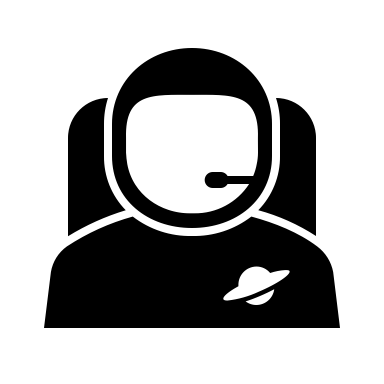 Ce n’est pas difficile 
quand on aime.

Élève de Stefanie
à Genève
[Speaker Notes: Réponse faite en 1998  à un journaliste qui, après avoir filmé un cours d’allemand de Stefanie à Genève,  demande à un de ses élèves : « Ce n’est pas trop difficile l’allemand ?  »]
Je n’ai pas appris 
la langue française,
 je l’ai aimée. 

Yasmina Khadra. 
France Info, 20.04.2018
Émission  « À l’affiche »
Il est important que
la langue leur parle.
Elle pourra ainsi trouver sa résonance en eux.

Les faire résonner plus
 et raisonner lorsque c’est nécessaire.
[Speaker Notes: Si nous créons une relation positive à la langue, les participants pourront mieux intégrer les structures et le lexique. 
La volonté seule ne fait pas long feu, il suffit d’observer ce que deviennent les bonnes résolutions en début d’année ou le désir de maigrir ou d’arrêter de fumer. 
Une activité à long terme est entretenue et développée à travers la motivation qui maintient et nourrit la volonté.
Une relation positive à la langue stimule la motivation qui elle-même catalyse  alors la volonté et  peut ainsi faciliter un apprentissage dans la durée.]
5- Acquérir la langue étrangère
en la vivant
…dans la langue étrangère.
[Speaker Notes: William le disait déjà….

Source de la photo: Photosource E. P. Jones]
Une langue vit,
Une langue se vit.
© Bernard Dufeu, 1989
[Speaker Notes: C’est en vivant la langue qu’elle va le plus facilement s’acquérir. C’est alors une langue vivante au sens plein du terme. 

Comme le dit Einstein de manière directe : 

« La connaissance s’acquiert par l’expérience,
 tout le reste n’est qu’information. »
‟The only source of knowledge is experience. 
Everything else is just information.”
 Albert Einstein.]
„Nous sommes 

les invités de la vie.“


George Steiner
[Speaker Notes: Répondons donc à cette invitation en pédagogie.]
6- Développer 
une pédagogie orientée vers le présent 
du groupe.
Nous voulons les préparer  à être 
dans le futur, 
alors qu’ ils sont !

Il importe de développer  
une pédagogie 
du présent et de la présence, 
une pédagogie du chemin plutôt qu’une pédagogie de l’objectif.
[Speaker Notes: La pédagogie des langues est trop souvent centrée sur des objectifs à atteindre, parfois au détriment des participants en présence. 
L’orientation du cours se définit dans la préparation, pas dans la réalisation.
Dans l’action il s’agit d’accompagner les participants et leurs prochains pas sur leur propre chemin. 

Si nous regardons l’horizon, nous ne voyons pas ce qui pousse sous nos pieds. 
Ne piétinons donc pas les fleurs en se fixant sur le bout d’un chemin hypothétique.]
Pour atteindre 
notre objectif, 
il faut l’oublier. 

Apnéiste dans une émission de France-Culture,
 le 21 août 2014. « En apnée »
[Speaker Notes: L’objectif se met parfois en travers du chemin et entrave la progression. Il importe donc de réduire la tension liée au désir d’atteindre un objectif. 
Vouloir acquérir peut inhiber le processus d’acquisition. 
Trop vouloir peut empêcher d‘obtenir.  

Nous pouvons nous inspirer d’une autre discipline pour comprendre ce phénomène : 

C’est la volonté trop tendue vers une fin qui est un obstacle.
Anzawa, 1887, Maître du tir à l’arc.]
Une approche pratique 
de la 
Pédagogie  relationnelle
[Speaker Notes: Je vais prendre comme fil conducteur les étapes méthodologiques issues de la Psychodramaturgie Linguistique (PDL)  qui peuvent être transposées dans certaines formes de la Pédagogie relationnelle.




.]
2
1
Activité-cadre 
ou document
qui stimulent 
le désir d‘expression 
des participants.
Expression 
du ou des
participant(e)(s)
[Speaker Notes: Nous faisons appel à des situations, des  textes et des documents iconographiques, en fonction de leur potentialité de projection, d’identification ou de réaction.

1-2 Personnage imaginaire
Pour  illustrer concrètement ce processus, je vous propose de devenir un personnage imaginaire,  dont je vais définir certains traits. 

Je vous invite à prendre une feuille de papier pour noter les particularités du personnage que vous aller créer ou à vous représenter mentalement l’exercice.]
Homme ou femme
Âge
Situation familiale
Nationalité
Personnage
imaginaire
Nom
Prénom
Activité professionnelle
Personnage
de conte préféré
Lieu de vie
Loisirs/ Hobbies
La plus grande qualité
Un don caché
[Speaker Notes: Définition du personnage pour lui donner de la consistance.

1- Vous avez la liberté de choisir si, en tant que personnage imaginaire, vous désirez être un homme ou une femme. 
2- Quel âge vous donnez-vous en tant que personnage imaginaire etc.]
Personnage imaginaire
Déroulement possible

1- Étape individuelle [retour sur soi]. Création de son personnage imaginaire.

2- Présentation en binômes
Chaque personnage imaginaire se présente à sa/son partenaire
(A se présente à B et vice versa).
Langue du « je » (première personne).

3- Création de sous-groupes de quatre personnes
Présentation de sa/son partenaire au second binôme.
 A présente B à C et D etc. 
Langue du « Elle/il » (troisième personne).

4- Rencontre de deux participants ou de plusieurs binômes en parallèle avec soutien de leur partenaire. 
    Activité orale :  A (soutenu par B)  rencontre D (soutenu par C)
                                            ou/puis
     Activité écrite Individuelle (biographie, journal intime)
     ou en sous-groupes dans des rôles qui justifient l’activité écrite 
     et sa fonction.

Utiliser l’exercice comme tel ou exploiter l’algorithme de l’exercice pour d’autres thèmes :
	- Retour sur soi avant de s’adresser à l’autre…
	- Principe de la progression pyramidale : 1, puis 2, puis 4 participants
	- Différentes formes de rencontre entre les participants…
B
A
C
D
B
D
A
C
[Speaker Notes: Voici un déroulement possible de cette activité.
1- Chacun développe individuellement son personnage, 
2- puis le groupe forme des binômes etc.]
Sexe
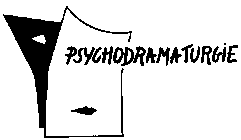 Âge
Position dans la fratrie
Devise
Personnage
de conte
Situation familiale
Nationalité
Proverbe ou 
expression préférée
Nom
Personnage
imaginaire
Prénom
Rêve professionnel
dans l‘enfance
Activité professionnelle
Lieu de vie
Loisirs/ Hobbies
Plat préféré
Faculté ou don caché
Boisson favorite
Votre plus grande qualité ou votre plus grand défaut.
Hibou ou alouette
© Bernard Dufeu, 2001
[Speaker Notes: Vous trouverez ici un schéma plus élaboré. Vous pouvez choisir les  caractéristiques du personnage imaginaire en fonction du groupe.
Ce schéma est fondé sur la théorie des rôles de Jacob Levy Moreno, le créateur du psychodrame. 
Il propose types de rôles :
Les rôles somatiques : le buveur, le mangeur, le dormeur…
Les rôles sociaux : père, mère, enfant, mari, femme, médecin, professeur… 
Les rôles mythique (le prince, la fée, les fées, le sphinx, les anges, les esprits…)

Les rôles sociaux sont présentés ici en premier, car ils sont plus faciles à déterminer.
J’ai ajouté  en lilas quelques aspects personnels qui ne relèvent pas du domaine des rôles mais de traits de la personnalité.]
Pourquoi recourir à  l’imaginaire ?

Quelques fonctions essentielles : 

L’imaginaire élargit le champ du réel (de la salle de classe) et lui donne de nouvelles dimensions. 
Il crée un ailleurs dans l’ici et maintenant et le métamorphose. 
Il stimule le désir d’expression, car c’est nous qui nous exprimons directement ou symboliquement. 
Il a une fonction protectrice. 
Il éveille la curiosité et favorise donc l’attention et l’écoute des autres. 
L’imaginaire permet de sortir de nos rôles habituels, d’élargir notre palette de comportements,  de nous entraîner à être soi autrement.
…/…
[Speaker Notes: Nous faisons beaucoup appel à l’imaginaire dans une pédagogie de la relation en raison de ces fonctions parmi d’autres.]
3
Recharge
 Apports  linguistiques	Élargissement
          et correction 
                de la 
       séquence verbale 
avec le soutien de l‘animatrice/-teur	 
        et/ou du groupe
2
Expression 
du ou des
participant(e)(s)
[Speaker Notes: 3- La recharge
L’animatrice se met en position de  double,  pour ce faire elle se place derrière un des deux participants, et lui demande de dire un énoncé du début du dialogue qu’il a eu avec son interlocuteur.  Partant de cet énoncé, l’animatrice reprend la part du dialogue du participant en l’élargissant et en proposant des expressions synonymes. Celui-ci reprend en écho ce qui lui convient dans ce qu’elle lui propose. L’animatrice module ses propositions en fonction de la manière dont le participant fait écho à ses propositions.
La même chose est faite ensuite avec l’autre participant. 

Cette recharge met les participants dans le rythme de la langue, elle peut donner plus de fluidité à leur expression ou élargir leurs possibilités d’expression. Elle permet, en même temps, de corriger linguistiquement les expressions inadéquates. 

Cette phase contribue activement au renforcement de l’apprentissage.]
4
Reprise
par variation
 d‘un paramètre
 de la situation.
[Speaker Notes: 4- La reprise. 
Un des défauts de beaucoup d’activités communicatives réside dans leur linéarité, une activité suit l’autre.  Les participants s’expriment, mais il leur manque la possibilité de réemploi et de renforcement des nouveaux apports linguistiques. 
Dans la reprise il s’agit de reprendre la même situation, mais en changeant un paramètre chez un des protagonistes.

Nous pouvons illustrer cette reprise à l’aide de l’histoire du  Petit Chaperon Rouge. 
Après une première rencontre entre le loup et le PCR, au lieu de passer à la rencontre du loup avec la grand-mère, nous reprenons la même scène, mais en changeant un paramètre chez un des personnages. Par exemple le loup vient de manger, il n’a pas faim et il propose au PCR de le rencontrer dans deux jours ou bien nous proposons de changer un trait de caractère chez le Petit Chaperon Rouge, par exemple si le protagoniste qui jouait ce rôle était plus dans la méfiance ou dans la peur face au loup, nous pouvons lui proposer d’être curieux ou insolent…
Changer seulement un paramètre chez un des protagonistes, suffit pour modifier le déroulement du dialogue.
Une autre possibilité serait de proposer à deux autres participants de prendre les rôles et aux protagonistes de la première rencontre de se mettre en double derrière eux pour les soutenir (technique du relais), ou d’utiliser la technique du glissement : chaque protagoniste  se déplace latéralement pour faire place, en face de lui, à un autre participant. Deux dialogues ont alors lieu en parallèle (A avec B’, B avec A’). 

La technique de la reprise repose sur le principe du « changement dans la continuité » (Expression de Georges Pompidou en 1969). La continuité (même situation et même personnage) procure une certaine sécurité, le  changement permet la diversité d’emploi et le renforcement d’une partie du nouveau matériau linguistique dans un contexte légèrement modifié.]
5
Phase de
réflexion
à la demande
ou si nécessaire

Apports linguistiques 
ou culturels
[Speaker Notes: La correction linguistique a lieu, en général, directement pendant les étapes 2, 3 et 4. Certaines corrections conduisent les participants à poser, après ces étapes, des questions. 
Il est également possible que l’animatrice ressente la nécessité d’ajouter une explication pour clarifier une erreur ou pour apporter des informations complémentaires.]
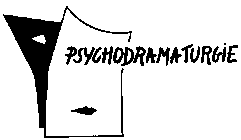 Procédure d‘apprentissage en psychodramaturgie
4
3
5
Techniques
 de reprise
par variation
 d‘un paramètre
 de la situation.
Correction, élargissement 
et approfondissement
des connaissances 
avec le soutien 
de l‘animatrice/-teur
et des autres
participants.
1
Recharge
 Apports      
  linguistiques	Élargissement
            et correction
                de la
            séquence
         verbale avec 
   le soutien de   l‘animatrice/-teur	 
et/ou du groupe
Phase de
réflexion
à la demande
ou si nécessaire

Apports linguistiques 
ou culturels
2
Activité-cadre 
ou document
qui stimulent 
Le désir d‘expression 
des participants.
Expression 
du ou des
participant(e)(s)
© Bernard Dufeu, 1997
[Speaker Notes: Pour résumer, voici les différentes étapes de la procédure d’apprentissage utilisée fréquemment  en Psychodramaturgie Linguistique (PDL). Cette procédure peut s’adapter, dans ses différentes étapes ou partiellement, à certaines pratiques de la Pédagogie relationnelle….]
Les caractéristiques de cette approche
Une pédagogie orientée
vers les participants 
et le groupe 

Au lieu d‘importer des contenus étrangers au groupe,
les participants déterminent eux-mêmes leur expression 
dans la langue étrangère.
L’animatrice / teur et les autres membres du groupe 
leur fournissent le matériau linguistique qui leur manque.
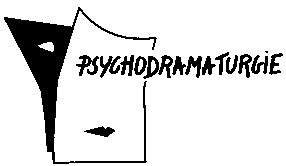 Une pédagogie qui 
 
favorise l’unité
 
entre le locuteur

et sa parole
[Speaker Notes: Cette unité stimule le désir de s’exprimer, renforce la relation à la langue étrangère et son intégration, elle facilite la rétention mémorielle et fortifie la motivation.]
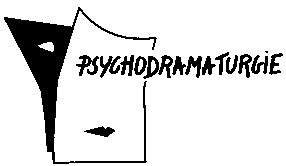 Si c‘est leur parole, 
cela peut devenir 
plus facilement 
leur langue. 

Bernard Dufeu, 1991.
Une pédagogie 
qui reconnaît 
l’unicité des participants

Acquérir une langue
est un processus individuel
d‘acquisition et d‘apprentissage [en groupe].

Chacun son rythme, 
chacun son chemin !
[Speaker Notes: L’apprentissage est personnalisé et donc mieux adapté aux capacités des participants. 
L’unicité de l’individu implique le droit à la différence.
Chacun suit son parcours individuel dans sa découverte de la langue étrangère.
Chacun est autre, donc à chacun sa mesure, à chacun sa progression, car c’est en suivant son rythme que chacun avance le mieux.
Plutôt que de chercher à tendre vers une uniformisation de l’apprentissage, il peut être plus adéquat d’accompagner chacun à sont rythme sur son propre chemin.]
La langue, 
telle une mosaïque 
prend forme, se construit 
et se structure progressivement.
[Speaker Notes: Des processus de généralisation inconscients et d’analyse par observation ont lieu. 
La langue se met  progressivement en place suivant l’évolution de chacun. Des correctifs ou des ajustements ont lieu au fur et à mesure des besoins lors les activités proposées.]
Au lieu d‘apprendre 
la langue, l’acquérir 
en la vivant en relation, en action et en situation.

La langue devient moyen  de
rencontre, d’échange
et non plus essentiellement objectif d’apprentissage.
Une pédagogie
du chemin

Se hace camino al andar. 
Le chemin se construit en marchant. 
Antonio Machado
[Speaker Notes: Plutôt que de suivre une progression des contenus définie par des personnes extérieures au groupe et orientée vers des objectifs, chacun développe son propre parcours dans la langue étrangère. 
L’individualisation de l’apprentissage ne fait que respecter une réalité : 
Tout apprentissage, même en groupe, suit un itinéraire individuel.]
Un principe méthodologique 
de base :

Suivre au lieu de précéder
[Speaker Notes: Cette approche repose sur une attitude de base valable à la fois pour la prononciation, la grammaire et le lexique :  nous n’anticipons pas les problèmes.

En prononciation, en dehors d’exercices de rythme au début de l’apprentissage, nous ne programmons pas d’entraînement à la correction de sons. Celle-ci a lieu en fonction des difficultés rencontrées. 

En grammaire, nous ne traitons un thème grammatical que lorsqu’il y a un problème, dans la mesure où l’explication ou l’activité proposée peuvent contribuer à sa résolution. 
En proposant une règle avant que la difficulté n’apparaisse, il arrive parfois que cette règle vienne perturber ou court-circuiter une structure qui était déjà correctement en place ou en train de se mettre en place. 
Comme le dit Paul Watzlavick : « La solution constitue parfois le problème. »

Sur le plan lexical, nous ne livrons pas à l’avance les moyens linguistiques qu’il doivent utiliser ensuite « librement  ». Ceux-ci sont fournis au fur et à mesure des besoins. Ils sont d’autant mieux acceptés qu’ils répondent à un besoin. 

Nous estimons qu’il est inutile et même parfois contreproductif de proposer des solutions quand il n’y a pas de problème.]
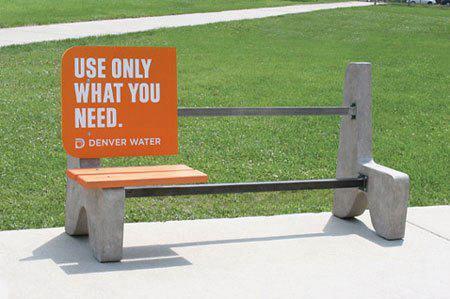 [Speaker Notes: Que chacun prenne donc ce qui lui convient dans ce que je viens de présenter en fonction de ses conceptions de l’apprentissage, de sa personnalité et de ses conditions de travail.]
Bonne route 
sur votre propre chemin.
Pour approfondir :

www.psychodramaturgie.org
BIBLIOGRAPHIE
LIVRES
Dufeu Bernard :
Sur les Chemins d’une Pédagogie de l’Être. Mainz, Éditions Psychodramaturgie, 1992, 300 pages.
Teaching Myself, Oxford : Oxford University Press, 1994, 212 pages.
Polos camiños dunha pedagoxía do ser. Pontevedra : Cooperativa de Editores Galegos. 1995, 271 pages.
In cammino verso una pedagogia dell'essere. Merano : Alpha & Beta, 1998, 208 pages.
Les approches non conventionnelles des langues étrangères. Paris, Hachette, 1996, 208 pages.
Wege zu einer Pädagogik des Seins. Mainz, Éditions Psychodramaturgie, 2003, 432 pages.
ARTICLES (sélection)
Dufeu Bernard :
- Vers une pédagogie de l’être : la pédagogie relationnelle. In Die Neueren Sprachen. 81/3, 1982, pp.267-289.
- Le jeu de rôle : repères pour une pratique. In Le français dans le monde. No 176, avril 1983, pp. 43 - 44.
- Techniques de jeu de rôle. In Le français dans le monde. No 176, avril 1983, pp.69-74.
- Rythme et expression. In Le français dans le monde. No 205. Novembre-Décembre 1986. pp. 62-70 et No 208, 
      avril 1987, pp. 12-13.
- Pour une pédagogie ouverte. In Le français dans le monde. Janvier 1992, No 246, pp. 39-45.
- Un exercice ouvert : la prison. In : Le français dans le monde. No 259, août 1993, pp. 56-61 (version abrégée).
- Les hypothèses fondamentales de la psychodramaturgie linguistique. In Le français dans le monde
     - Recherche et Application - Janvier 1999, pp. 112-124.

Vous trouverez une bibliographie plus complète sur ce lien : 
https://www.psychodramaturgie.org/fr/publications/bibliographie